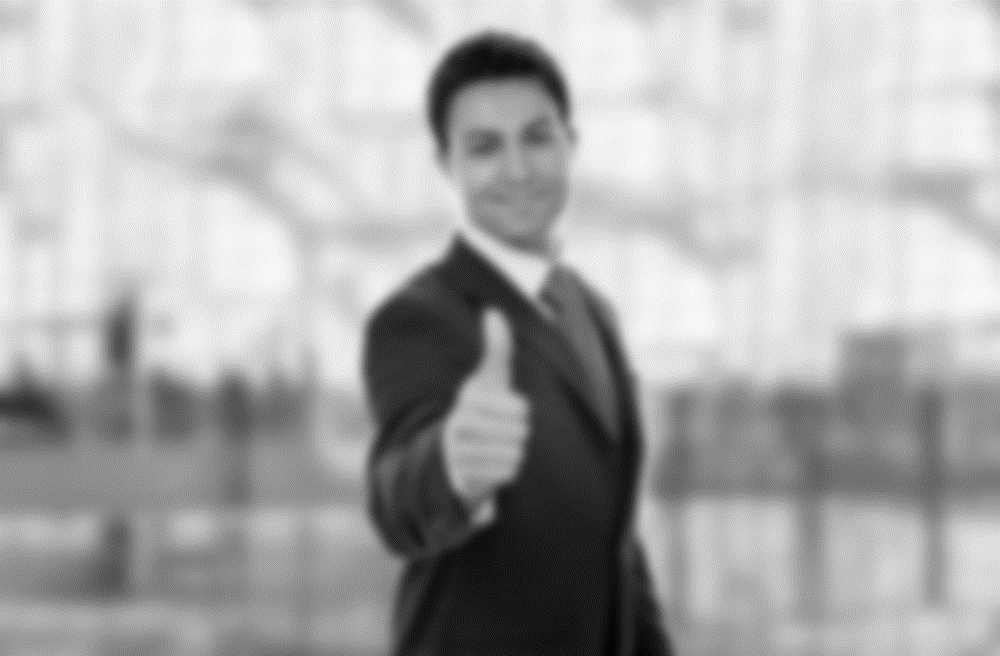 LOGO
Free 
PPT Templates
Insert the Subtitle of Your Presentation
https://www.freeppt7.com
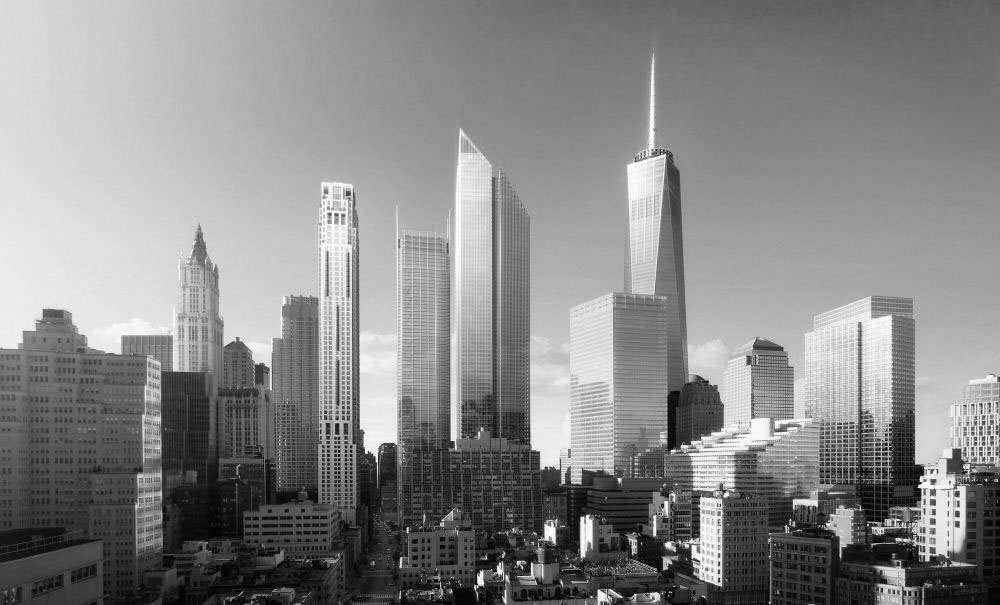 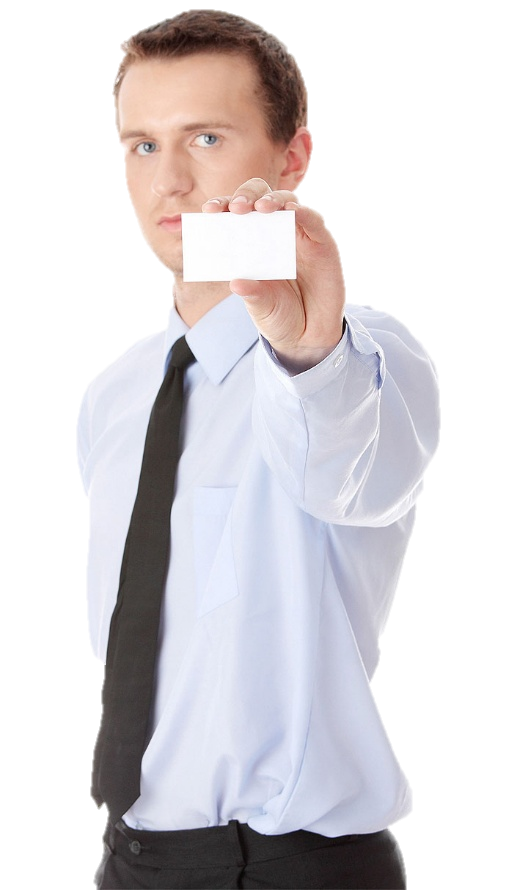 Add a title
Click to add text Click to add text
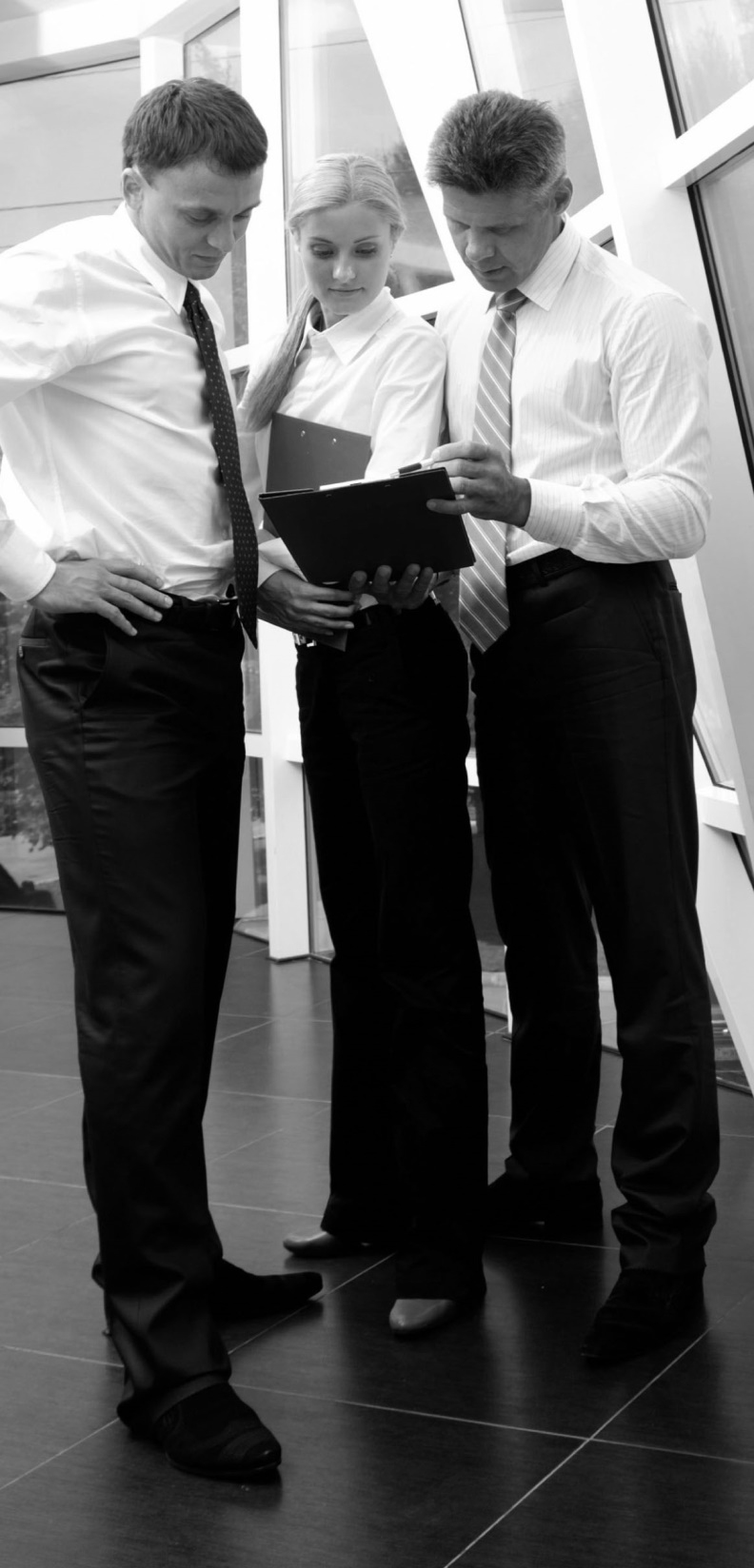 4
Click to
 add text
3
Click to add text
1
Click to add text
5
Click to 
add text
2
Click to 
add text
Click to add a title
Click to add text Click add text Click to add text Click to add text
Click to add text Click add text Click to add text Click to add text
Add content
Add content
Add content
Add content
Add content
Add content
Add content
Add content
Add content
Add content
Add content
Add content
Add content
Add content
Add content
Add content
Add content
Add content
Add content
Add content
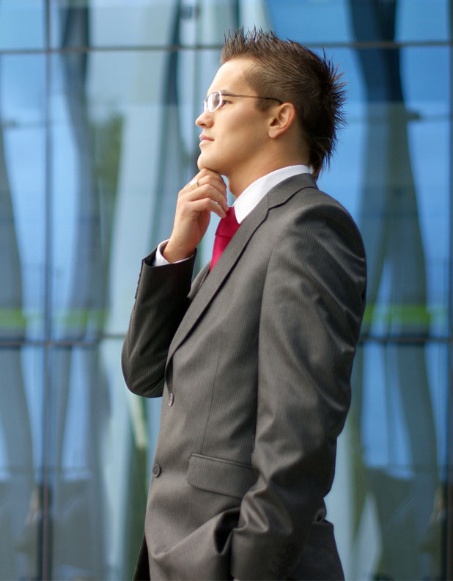 Add a title
Click to add text Click to add text
Click to add text Click to add text
Click to add text Click to add text
Click to add text Click to add text
Click to add text Click to add text
Click to add text Click to add text
Click to add text Click to add text
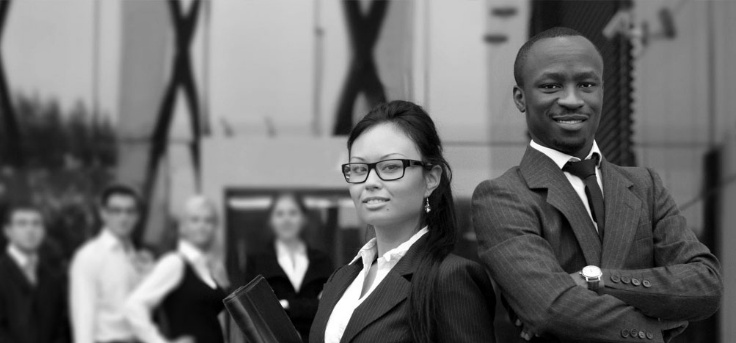 Add a title
Add a title
Click to add text Click to add text
Click to add text Click to add text
Click to add text Click to add text
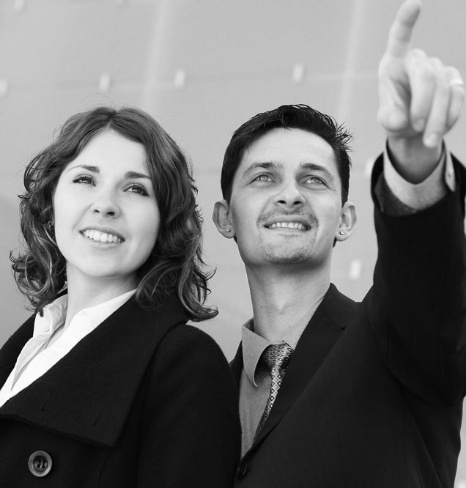 Click to add text Click to add text
Click to add text Click to add text
Add a title
Click to add text Click add text Click add text Click to add text Click to add text Click to add text
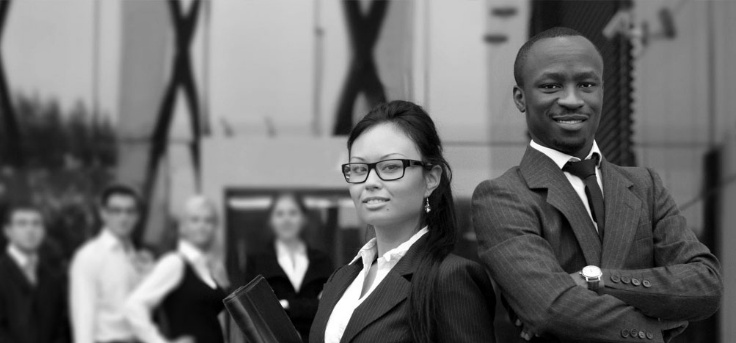 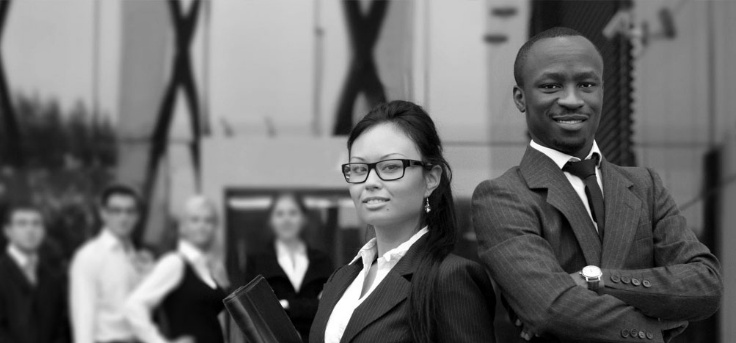 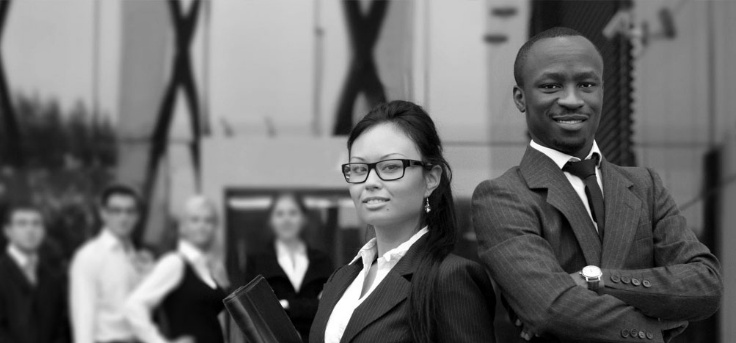 Click to add text Click to add text
Click to add text Click to add text
Click to add text Click to add text
Click to add text Click to add text
Click to add text Click to add text
Click to add text Click to add text
Add a title
Click to add text Click add text Click add text Click to add text Click to add text Click to add text
Add a title
Add a title
Click to add text Click
Click to add text Click
Add a title
Add a title
Click to add text Click
Click to add text Click
Add a title
Click to add text Click add text Click add text Click to add text Click to add text Click to add text
01
Add a title
02
Add a title
03
Add a title
Click to add text Click
Click to add text Click
Click to add text Click
04
Add a title
05
Add a title
06
Add a title
Click to add text Click
Click to add text Click
Click to add text Click
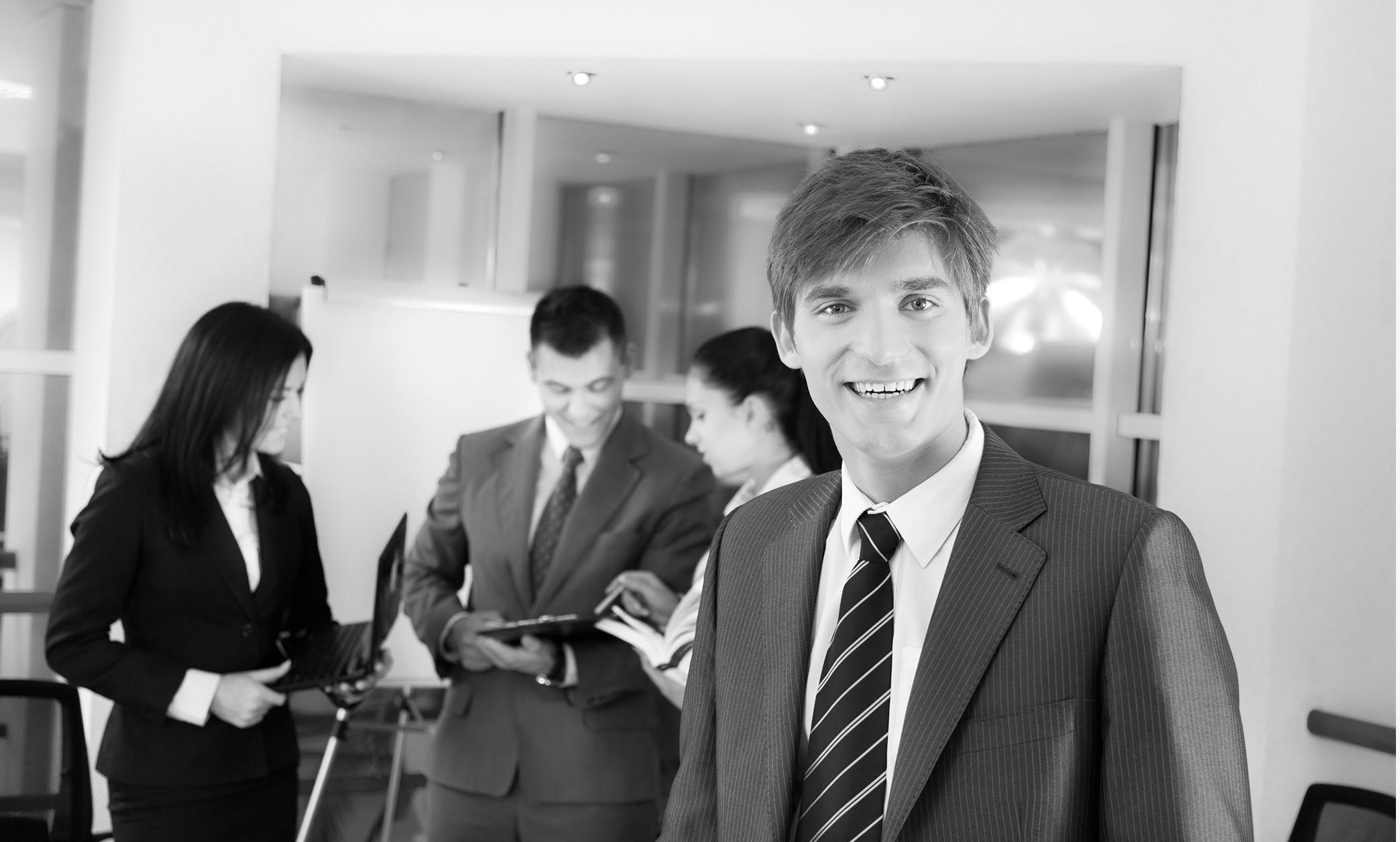 Add a title
Add a title
Click to add text Click add text Click add text Click to add text 
Click to add text Click to add text
Add text
Add text
Add text
Add text
Click to add text Click
Click to add text Click
Click to add text Click
Click to add text Click
Click to add text Click
Click to add text Click
Click to add text Click
Click to add text Click
Click to add text Click
Click to add text Click
Click to add text Click
Click to add text Click
Add a title
Click to add text Click add text Click add text Click to add text 
Click to add text Click to add text
Add a title
Click to add text Click
Click to add text Click
Click to add text Click
Click to add text Click
Click to add text Click
Add a title
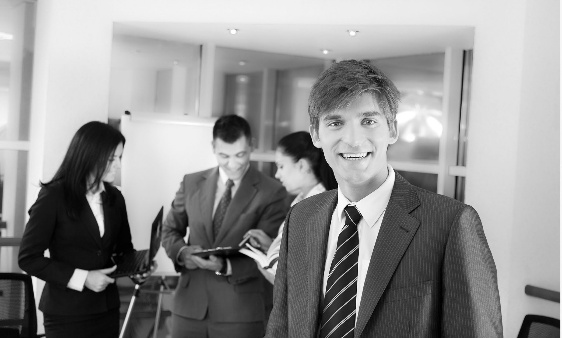 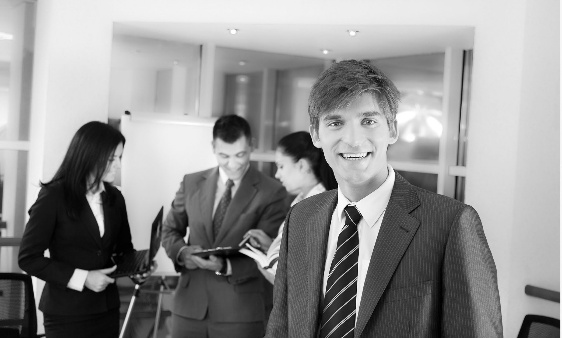 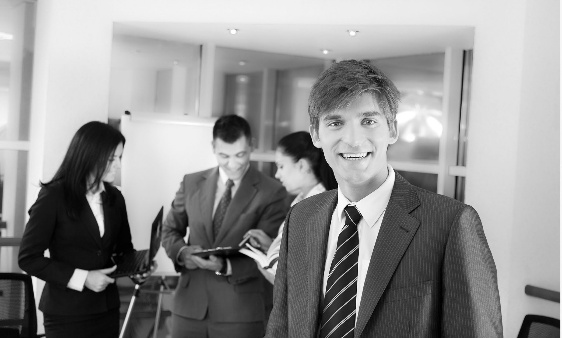 Click to add text
Click to add text
Click to add text
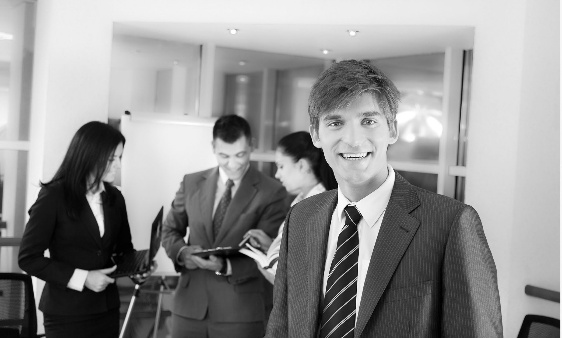 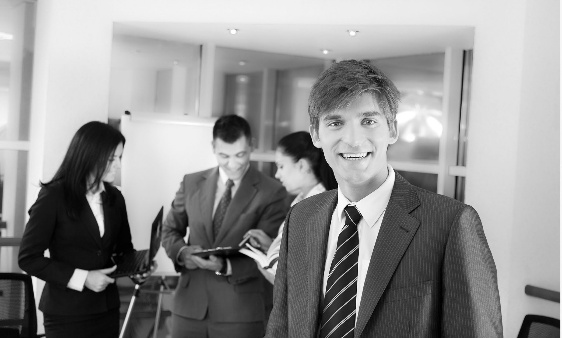 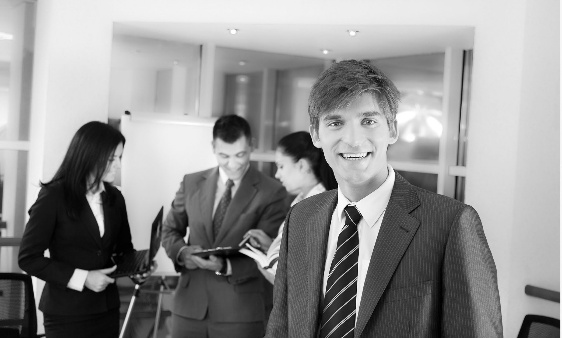 Click to add text
Click to add text
Click to add text
Add a title
Click to add text Click add text Click add text Click to add text 
Click to add text Click to add text
Add a subtitle
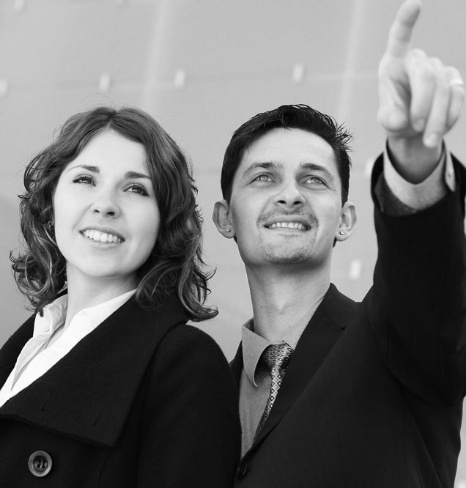 Click to add text Click to add text Click to add text Click
Add a subtitle
Click to add text Click to add text Click to add text Click
Add a title
Click to add text Click add text Click add text Click to add text 
Click to add text Click to add text
Add a subtitle
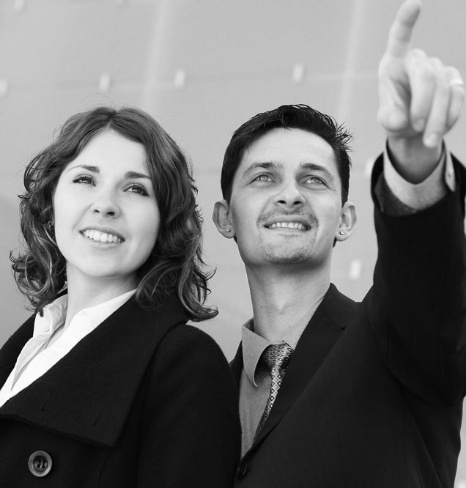 Click to add text Click to add text Click to add text Click
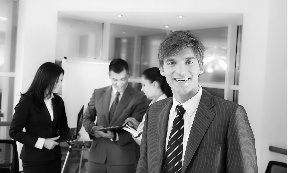 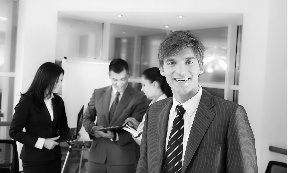 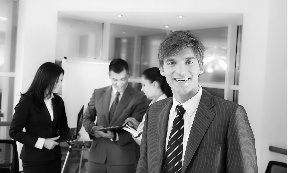 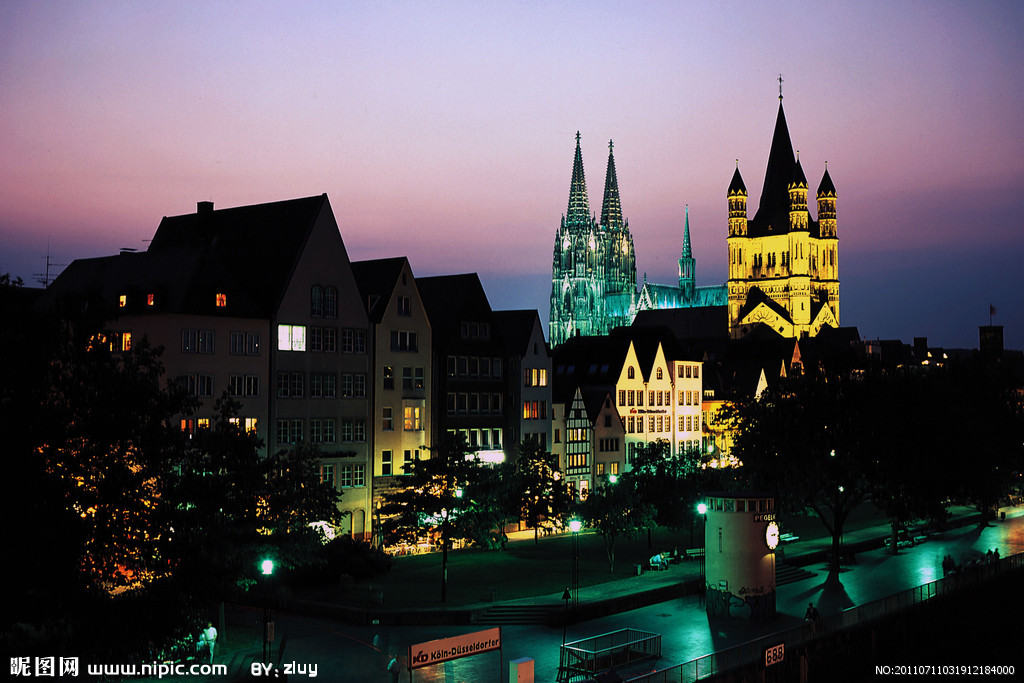 Add a title
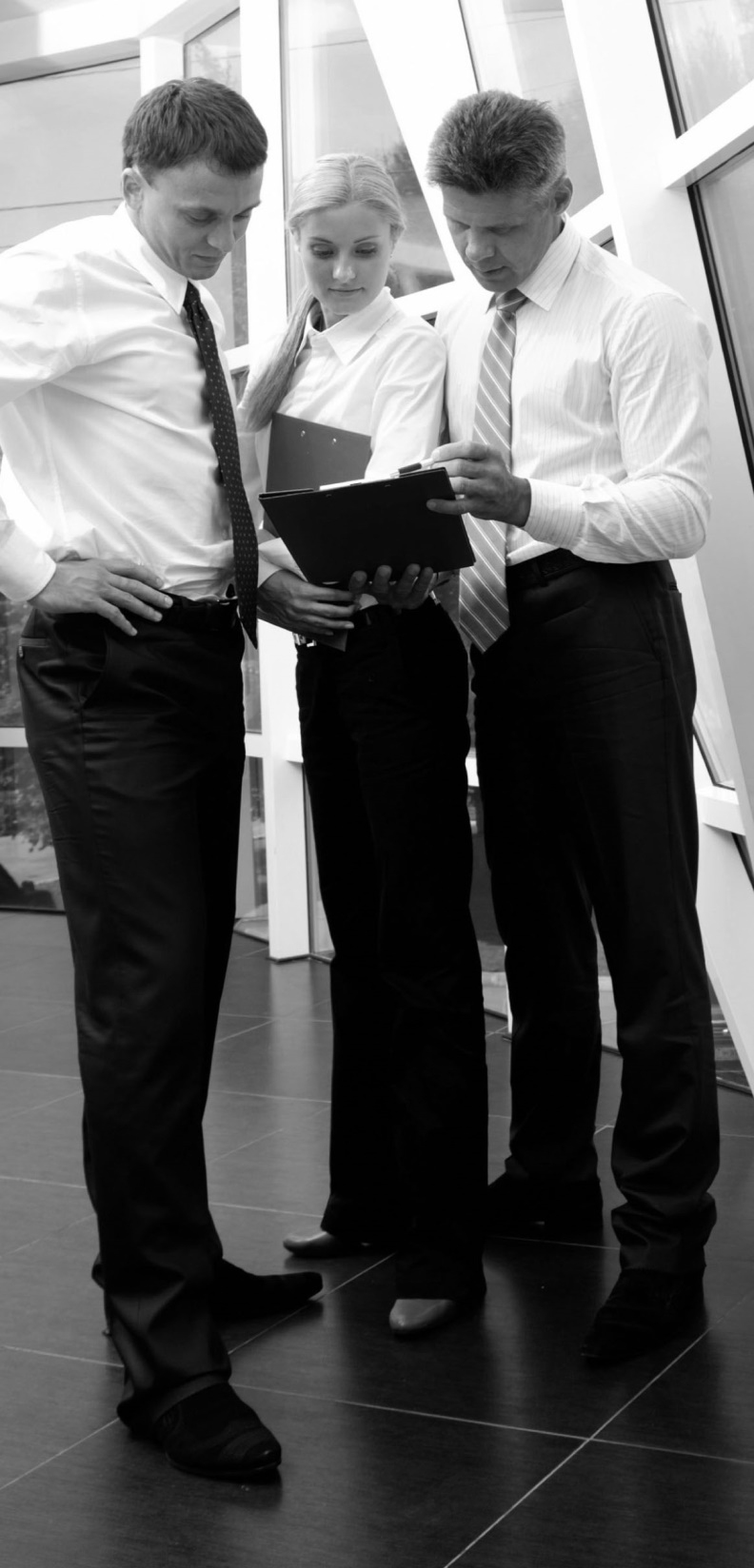 02 Add a title
Add text
Add text
Add text
05 Add a title
01 Add a title
03 Add a title
Add a title
Click to add text Click add text Click add text Click to add text 
Click to add text Click to add text
01 Add a title
Click to add text
03 Add a title
06 Add a title
05 Add a title
02 Add a title
04 Add a title
Add a title
Click to add text Click add text Click add text Click to add text 
Click to add text Click to add text
Click to add text Click
Click to add text Click
Click to add text Click
Click to add text Click
Click to add text Click
Click to add text Click
Click to add text Click
Click to add text Click
Click to add text Click
Click to add text Click
Click to add text Click
Click to add text Click
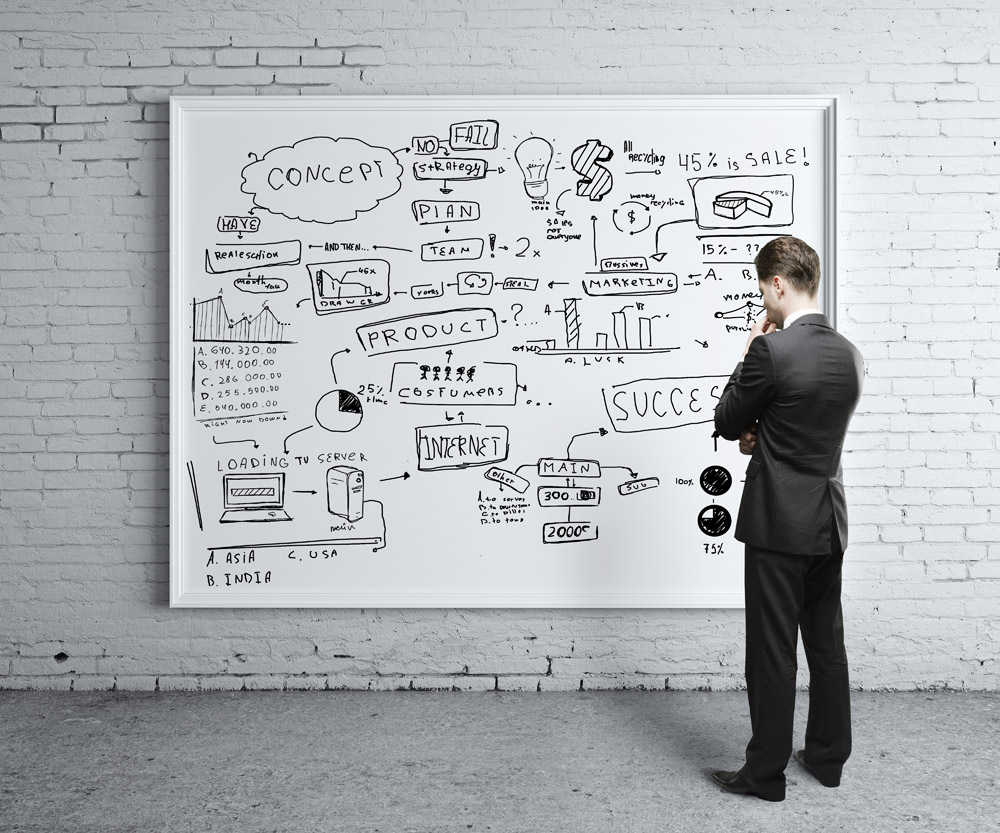 Add a title
Add a title
Click to add text Click add text Click add text Click to add text Click to add text Click to add text
01 Add text
02 Add text
Click to add a title
Click to add text
Click to add text
04 Add text
03 Add text
Add a title
Click to add text Click add text Click add text Click to add text Click to add text Click to add text
Click to add a title
Click to add text
Click to add text
Add a title
Click to add text Click add text Click add text Click to add text Click to add text Click to add text
Click to add a title
Click to add text
Click to add text
Add a title
Click to add text Click add text Click add text Click to add text Click to add text Click to add text
Click to add a title
Click to add text
Click to add text
Add a title
30%
40%
Click to add a 
text description
Click to add a 
text description
70%
60%
Click to add a 
text description
Click to add a 
text description
Click to add text Click add text Click add text Click to add text Click to add text 
Click to add text
Add a title
Click to add text Click add text Click add text Click to add text Click to add text Click to add text
Click to add text Click to add text
Click to add text Click to add text
Add a title
Click to add text
Click to add text
Click to add text
Click to add text
Click to add text
Click to add text
Click to add text
Click to add text
Click to add text Click add text Click to add text Click to add text
Add a title
Add content
Add content
Add content
Add content
Click to add a title
Click to add text
Click to add text
Add content
Add content
Add content
Add content
Boys
Girls
Click to add text Click add text Click add text Click to add text Click to add text Click to add text
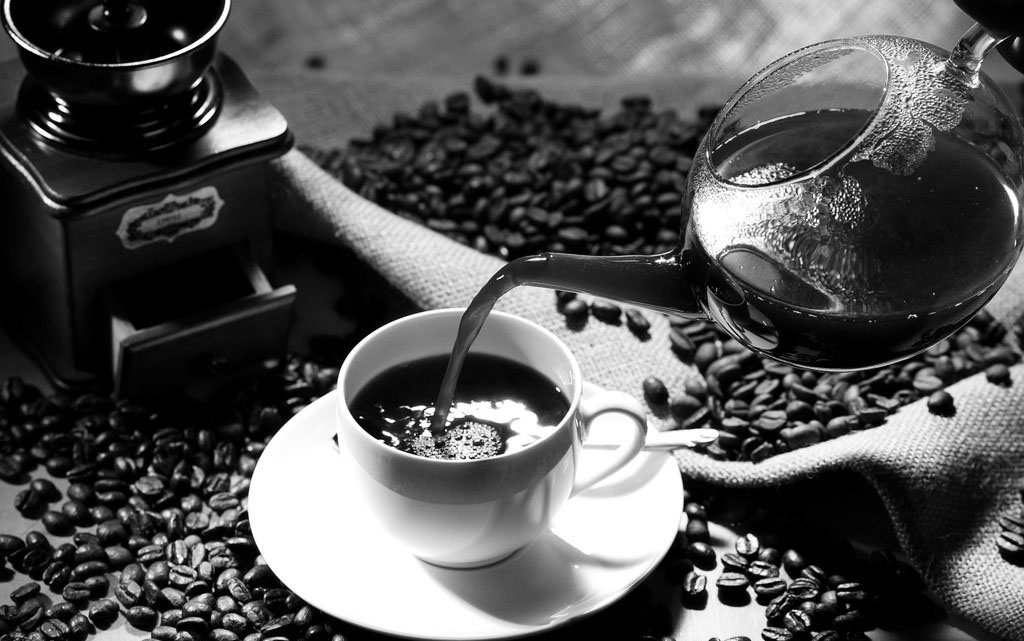 31
Add a title
PointHit add text Click add text Click add text 
Click to add text Click to add text
Click to add text Click add text Click add text
Click to add text Click to add text Click to add text
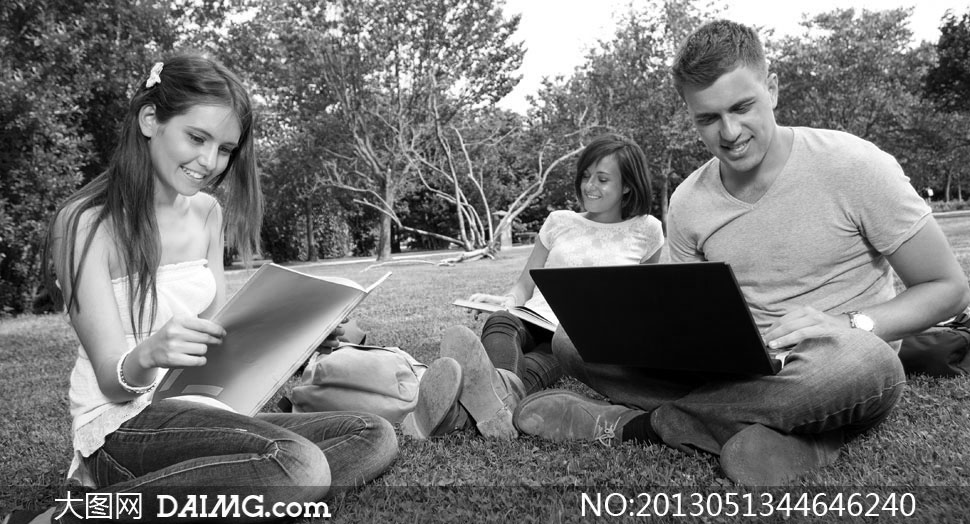 Add a title
Add a title
Click to add text Click add text Click add text Click to add text Click to add text Click to add text
Click to add a title
Click to add text 
Click to add text
Click to add text
Click to add text
Add a title
Click to add text Click add text Click add text Click to add text Click to add text Click to add text
Click to add text
Click to add text
Click to add text
Click to add text
Add a title
Click to add text Click to add text
Click to add text
Click to add text
Click to add text
Add a title
Click to add a title
Click to add
The text you want
Click to add text
Click to add text
Click to add text
Click to add text
Click to add text
Add a title
Click to add a title
Click to add
The text you want
Click to add text
Click to add text
Click to add text
Click to add text
Click to add text
Add a title
Click to add text Click add text Click add text Click to add text Click to add text 
Click to add text
Click to add
The text you want
Click to add text
Click to add text
Click to add text
Click to add text
Click to add text Click to add text Click to add text Click
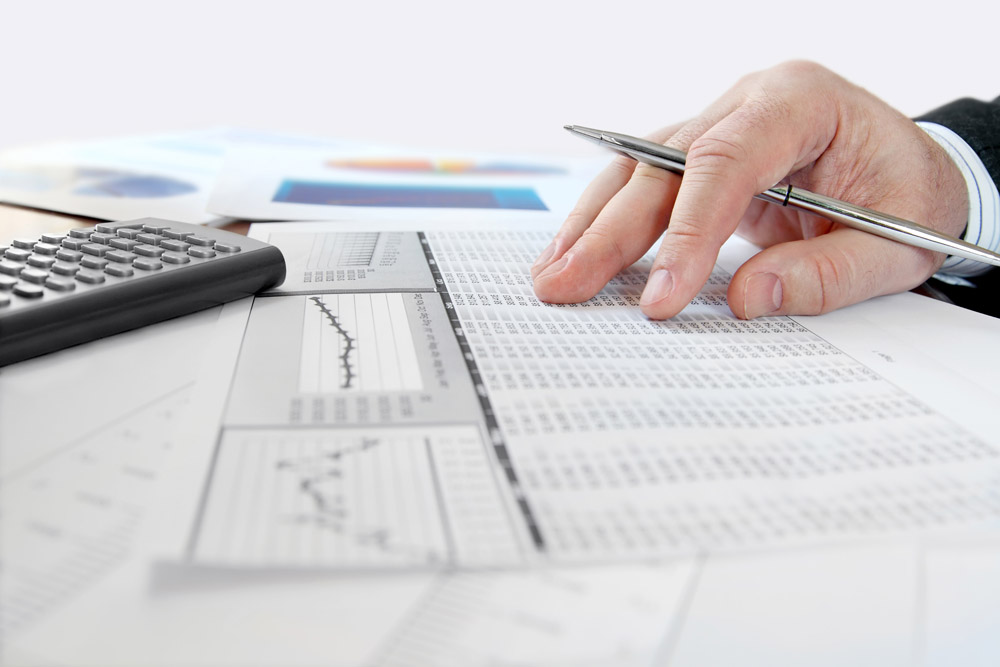 Add a title
Add a title
Click to add text Click add text Click add text Click to add text Click to add text 
Click to add text
30%
Click to add text
Click to add a title
Click to add text
Click to add text
Click to add text
Add a title
Click to add text Click add text Click add text Click to add text Click to add text 
Click to add text
Click to add a title
Click to add text
Click to add text
Click to add text
27%
Add a title
Click to add text Click add text Click add text Click to add text Click to add text Click to add text
30%
Click to add text
Click to add a title
Click to add text
Click to add text Click add text Click add text Click to add text Click to add text Click to add text
Click to add text Click add text Click add text Click to add text Click to add text Click to add text
Add a title
18%
Click to add text
Click to add a title
Click to add text
Click to add text Click add text Click add text Click to add text Click to add text 
Click to add text
Add a title
Click to add text Click add text Click add text Click to add text Click to add text 
Click to add text
Click to add text
12%
16%
Click to add text
25%
Click to add text
22%
Click to add text
Click to add text Click add text Click add text Click to add text Click to add text 
Click to add text
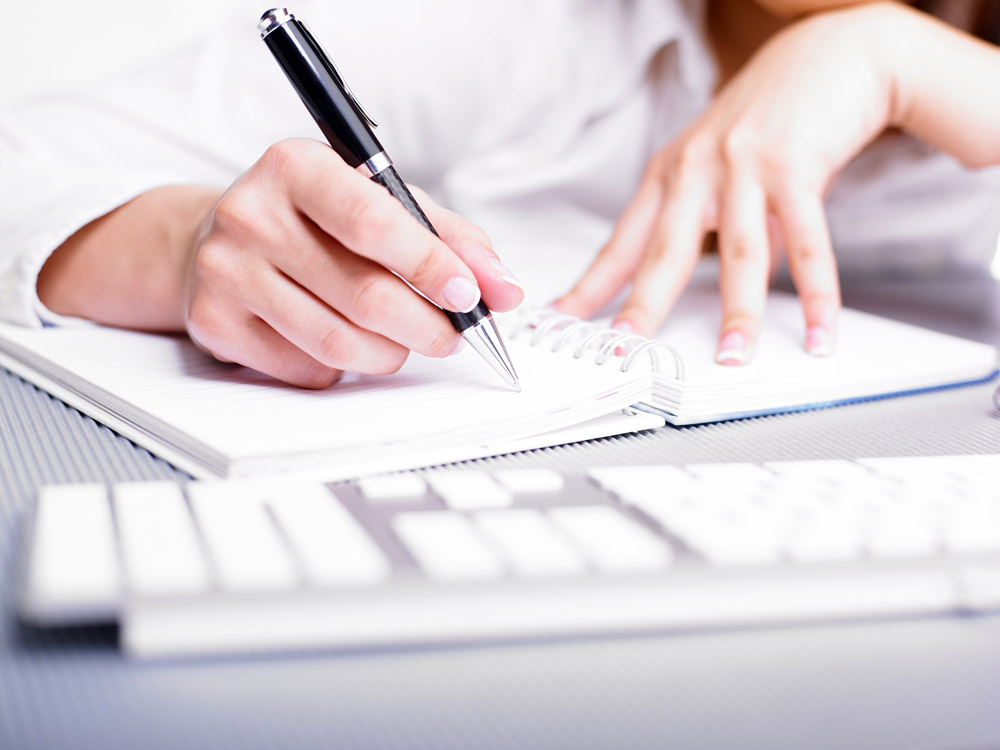 Add a title
Add a title
04  Click to add text
01  Click to add text
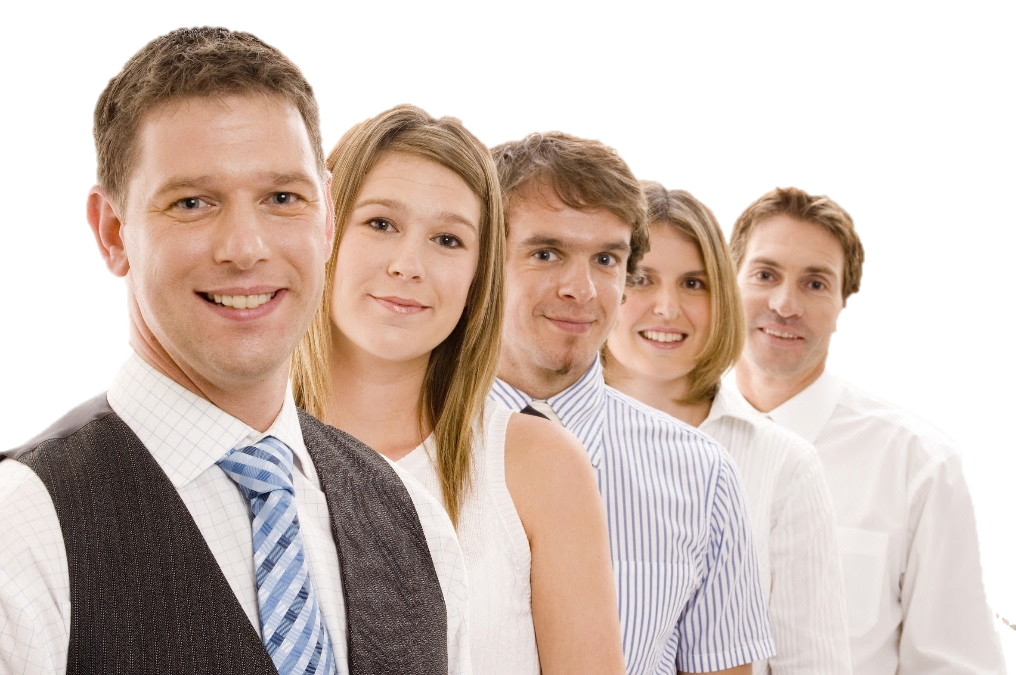 05  Click to add text
02  Click to add text
06  Click to add text
33/18
03  Click to add text
07  Click to add text
Click to add a title
Click to add text
Click to add text
Add a title
Click to add text Click add text Click add text Click to add text Click to add text 
Click to add text
$300
Title
$230
$560
Add a title
Add a title
Click to add text
Click to add text
Click to add text
Click to add text
Click to add text
Click to add text
Click to add text
Add a title
Click to add text Click add text Click add text Click to add text Click to add text 
Click to add text
Click to add text
Click to add text
Click to add text
Click to add text
Click to add text
Click to add text
Click to add text Click add text Click add text Click to add text Click to add text 
Click to add text
Add a title
Click to add text
Click to add text
Click to add text
Click to add text
Click to add text Click to add text
Click to add text Click to add text
Click to add text Click add text Click add text Click to add text Click to add text 
Click to add text
Add a title
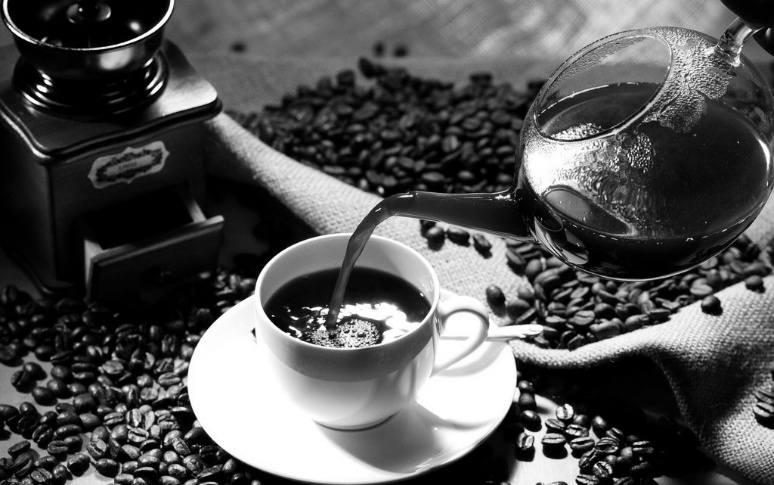 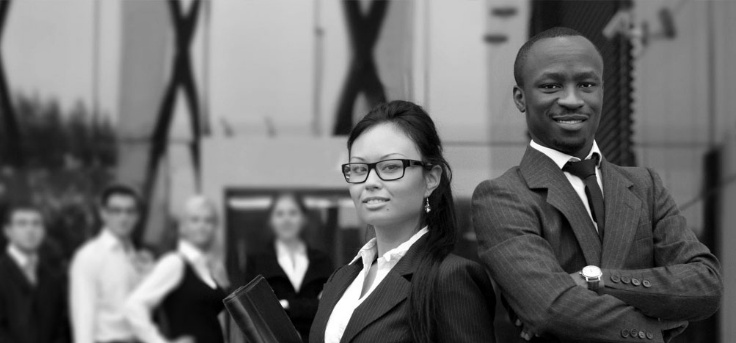 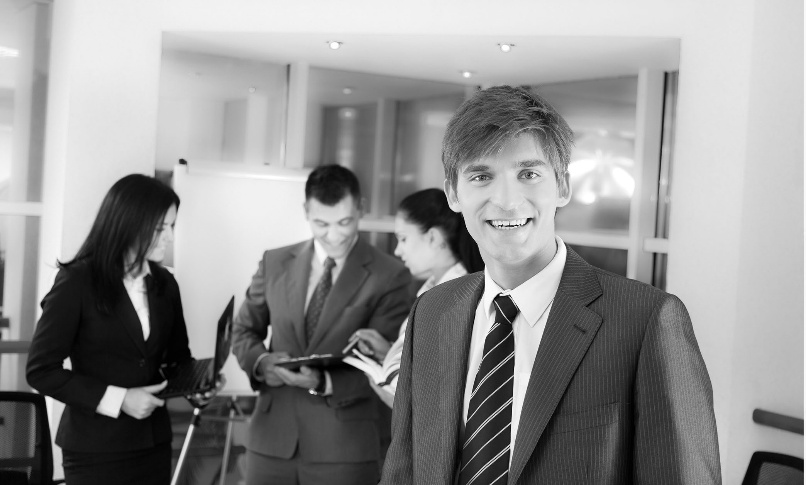 Click to add text
Click to add text
Click to add text
Click to add text Click add text Click add text Click to add text Click to add text 
Click to add text
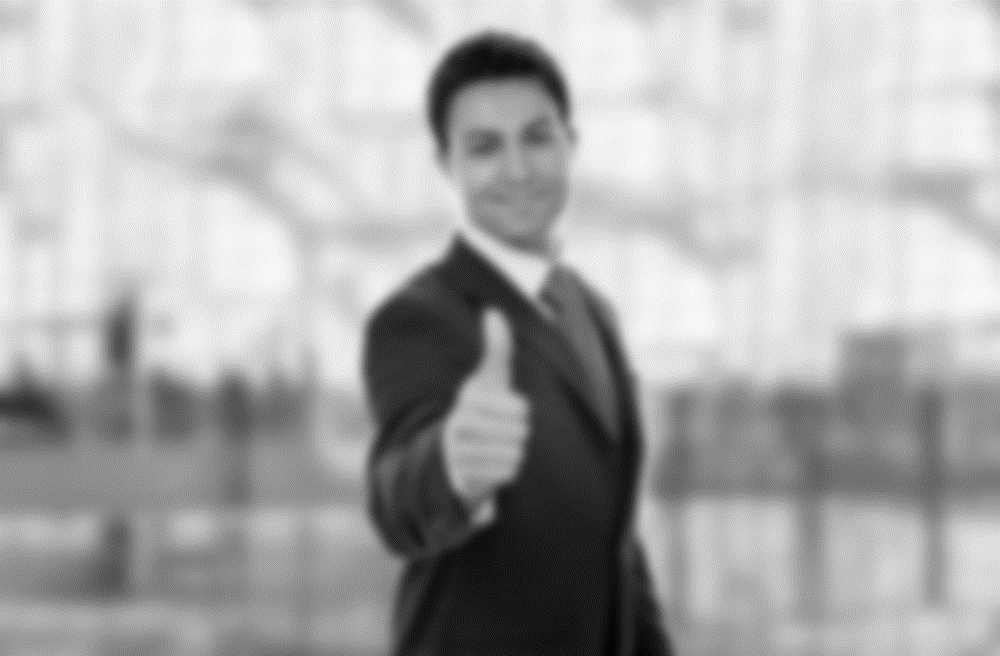 LOGO
Thank you for your attention!
Insert the Subtitle of Your Presentation
https://www.freeppt7.com